2020年中考物理
一轮复习讲练测
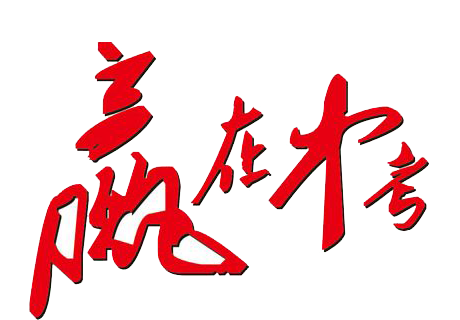 专题09  运动和力
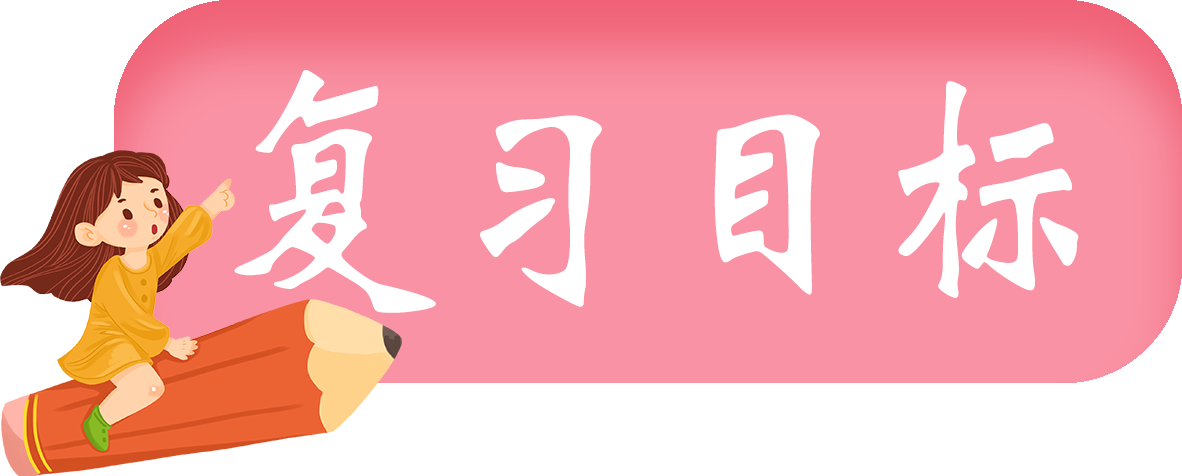 1
了解：什么是平衡状态。
复习目标
掌握：惯性的概念；平衡力的概念。
理解：牛顿第一定律的内容；影响惯性大小的因素。
能：利用惯性解释生活中的现象。
会：利用物体运动情况分析物体受力；分析平衡状态下物体受力。
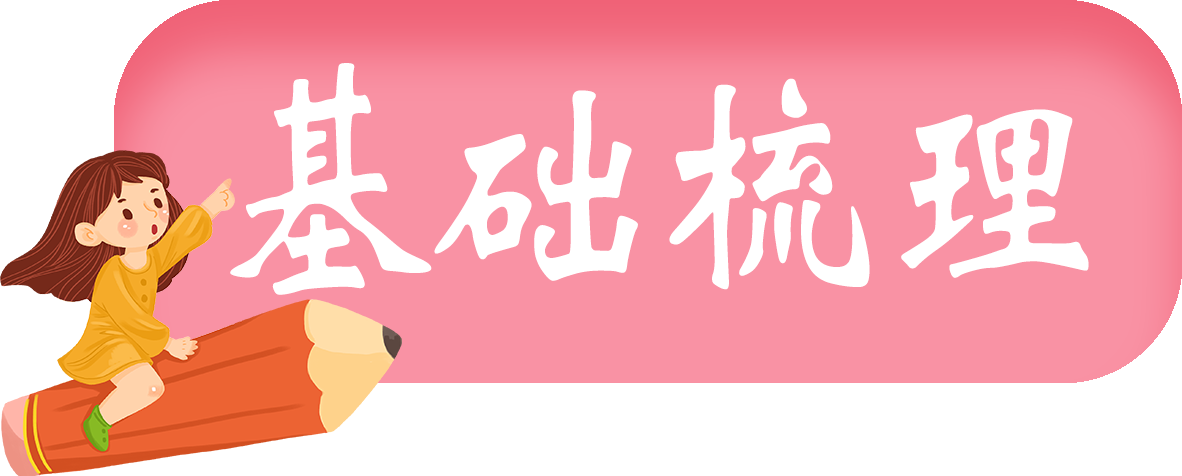 2
一、牛顿第一定律
1.牛顿第一定律（也叫惯性定律）：一切物体在没有受到力的作用的时候，总保持静止状态或匀速直线运动状态。
2.牛顿第一定律的理解：
（1）牛顿第一定律是通过分析、概括、推理得出的，不可能用实验直接来验证。
（2）牛顿第一定律对任何物体都适用，不论固体、液体、气体。
（3）力是改变物体运动状态的原因，力不是维持物体运动状态的原因。
（4）运动的物体不受力时做匀速直线运动(保持它的运动状态)。
（5）静止的物体不受力时保持静止状态(保持它的静止状态)。
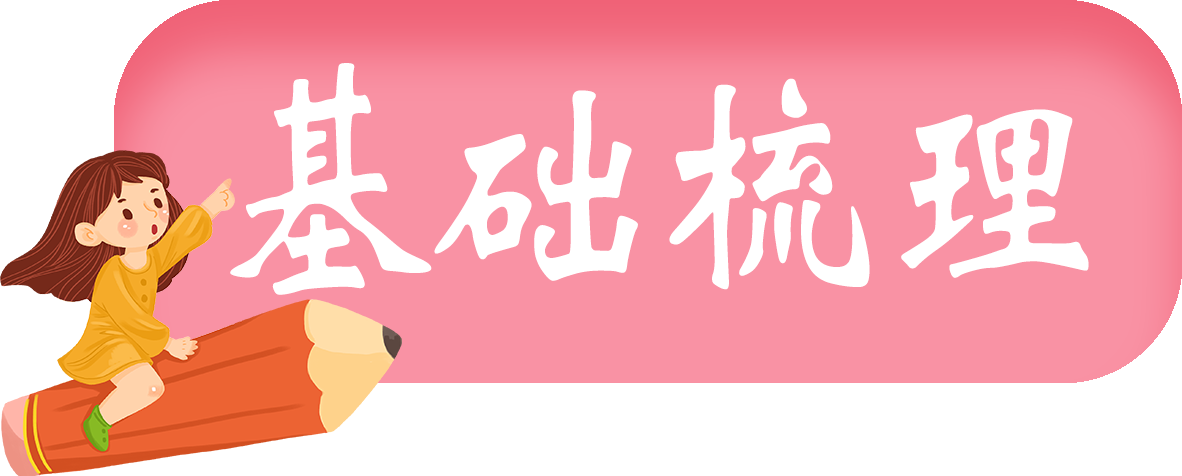 2
一、牛顿第一定律
3.惯性：物体保持原来运动状态不变的性质；即运动的物体要保持它的运动状态，静止物体要保持它的静止状态。
4.惯性的理解：
（1）一切物体任何时候都具有惯性(静止的物体具有惯性，运动的物体也具有惯性)。牛顿第一定律表明，一切物体都具有保持静止状态或匀速直线状态的性质，因此牛顿第一定律也叫惯性定律。
（2）惯性是物体本身的属性，惯性的大小与物体质量大小有关。质量越大，惯性越大；质量越大的物体其运动状态越难改变。惯性的大小与物体的形状、运动状态、位置及受力情况无关。
（3）惯性是一种属性，它不是力。惯性只有大小，没有方向。
5.防止惯性的现象：汽车安装安全气襄, 汽车安装安全带；利用惯性的现象：跳远助跑可提高成绩, 拍打衣服可除尘。
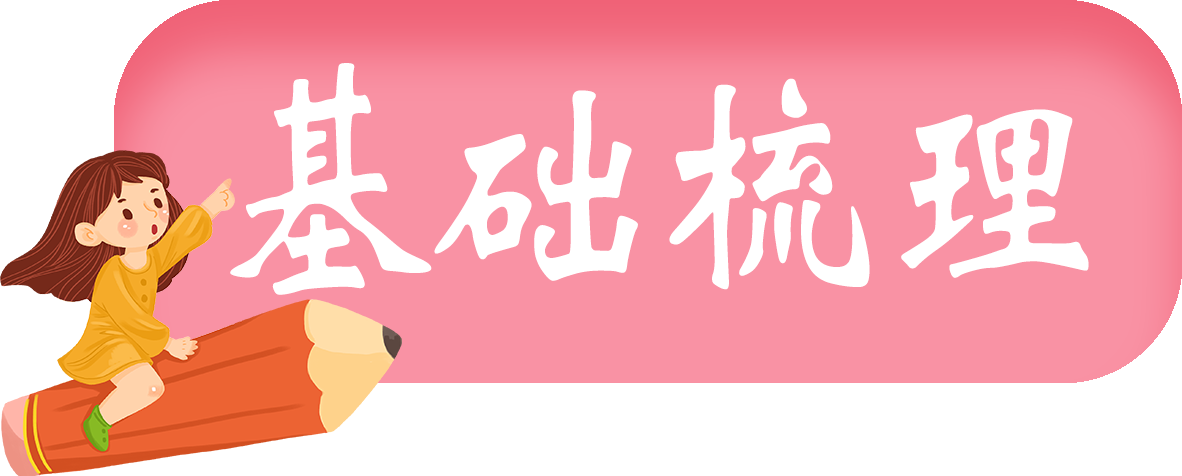 2
二、二力平衡
1.平衡力：物体在受到几个力的作用时，如果保持静止或匀速直线运动状态，我们就说这几个力平衡。
2.如果物体只受两个力的作用，且处于平衡状态，这种情况叫做二力平衡。
3.作用在同一物体上的两个力，如果大小相等、方向相反，并且在同一条直线上，这两个力就彼此平衡。简单的说就是：同体、等大、反向、共线。
4.平衡状态：物体静止和匀速直线运动状态叫平衡状态。
5.生活中处于平衡状态的例子
静止的物体，物体受到的重力与其受到的另一个力是平衡力。如在桌面上的碗、静止在空中的气球等。
匀速运动的物体，在运动方向上物体受到的力是平衡力。如在路上匀速行驶的汽车、传动带上的物体等。
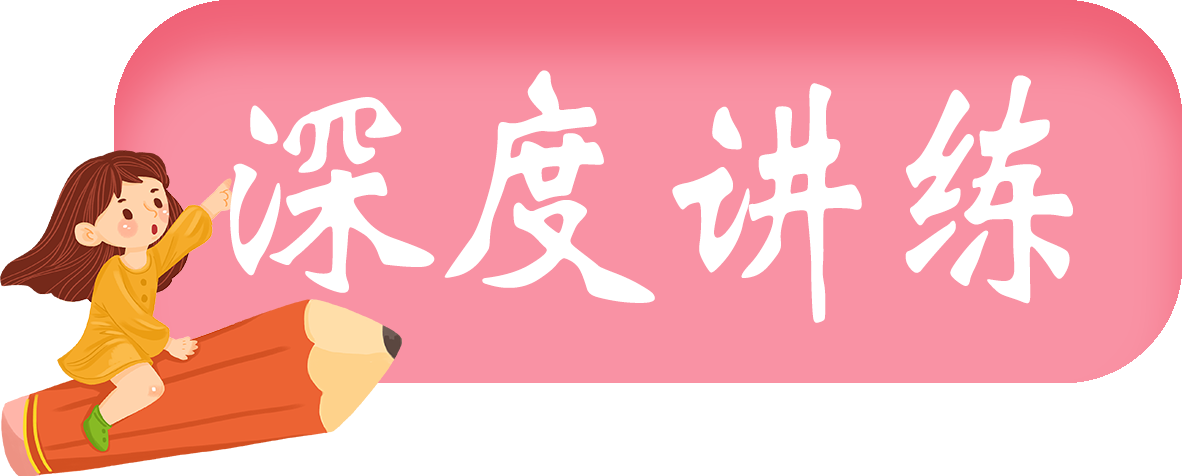 3
考点一：牛顿第一定律
1.（2019·潍坊）2019年4月28日，第55届世界乒乓球锦标赛单项赛在匈牙利结束，中国乒乓球队时隔八年再度包揽单项赛全部五枚金牌。如图是运动员在比赛中的场景，下列说法正确的是（  ）。
B
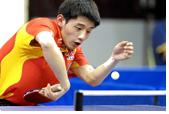 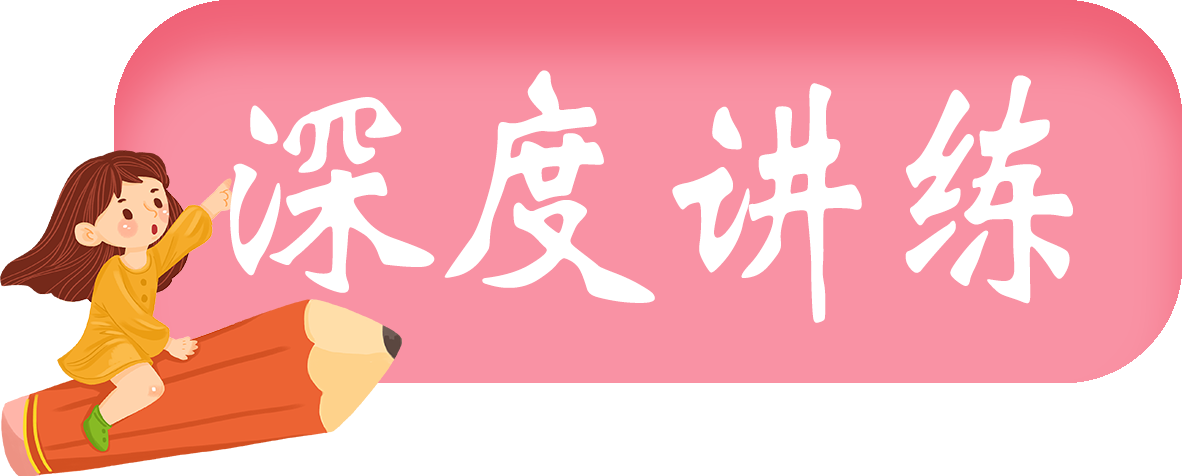 3
考点一：牛顿第一定律
【点睛】（1）一切物体都具有惯性，惯性是物体本身的一种基本属性，其大小只与质量有关，质量越大、惯性越大；惯性的大小和物体是否运动、是否受力以及运动的快慢是没有任何关系的。（2）力的作用效果有两个：①力可以改变物体的形状即使物体发生形变。②力可以改变物体的运动状态，包括物体的运动速度大小发生变化、运动方向发生变化。
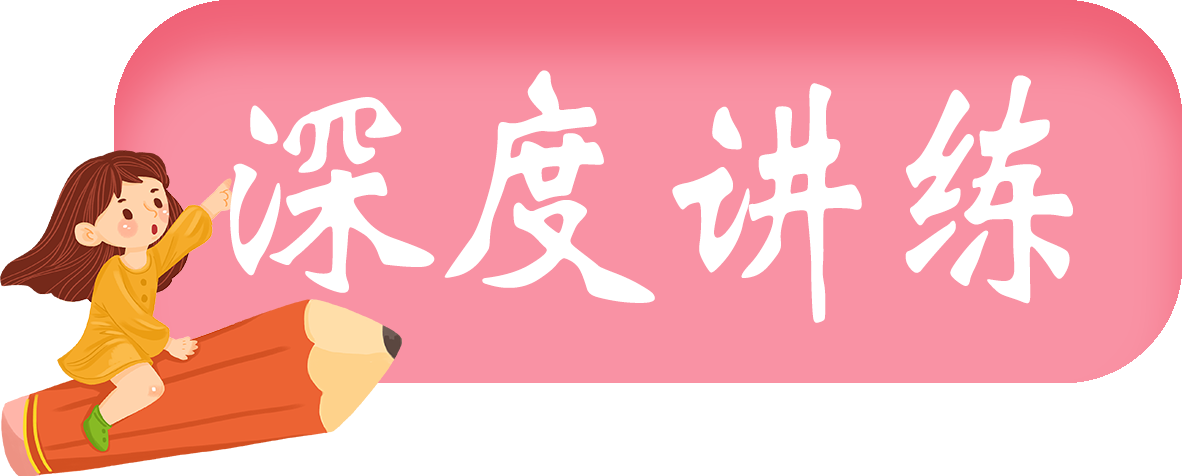 3
考点一：牛顿第一定律
【解析】A、惯性的大小只与物体的质量有关，与其他因素无关，汽车的质量没有改变，所以惯性不变，A错误；
B、力可以改变物体的形状，球拍击球时，它们之间的作用力会使乒乓球和球拍的形状发生形变；即乒乓球和球拍都会发生弹性形变；故B正确；
C、球在空中运动时，其方向不断发生变化，则运动状态发生改变，故C错误；
D、球被水平击出后，若所受外力全部消失，根据牛顿第一定律可知，球将沿水平方向作匀速直线运动。故D错误。故选B。
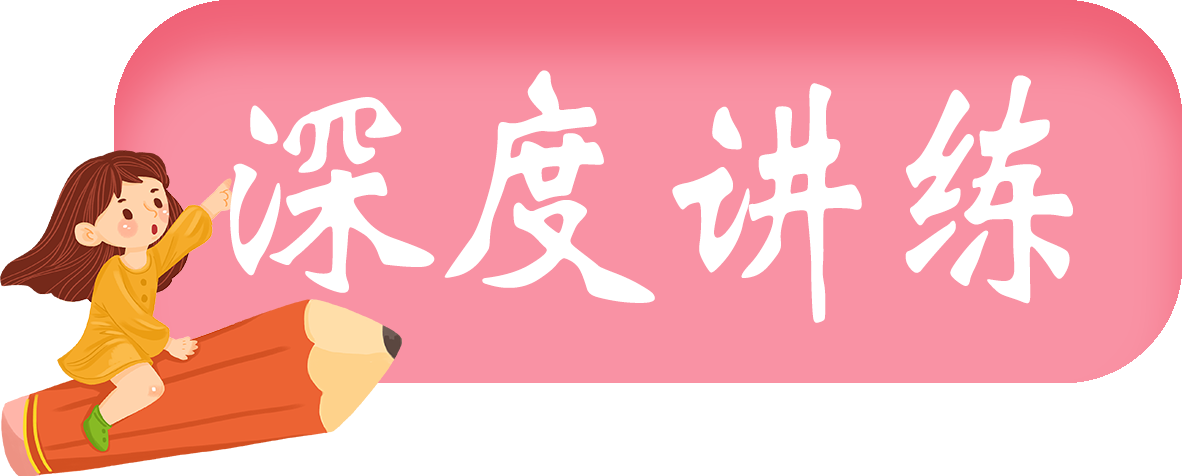 3
考点一：牛顿第一定律
2.（2019·河北）图所示与惯性有关的做法中，属于防止因惯性造成危害的是（  ）。
A
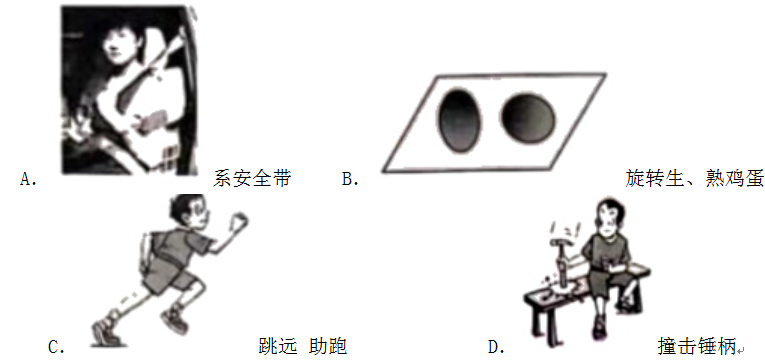 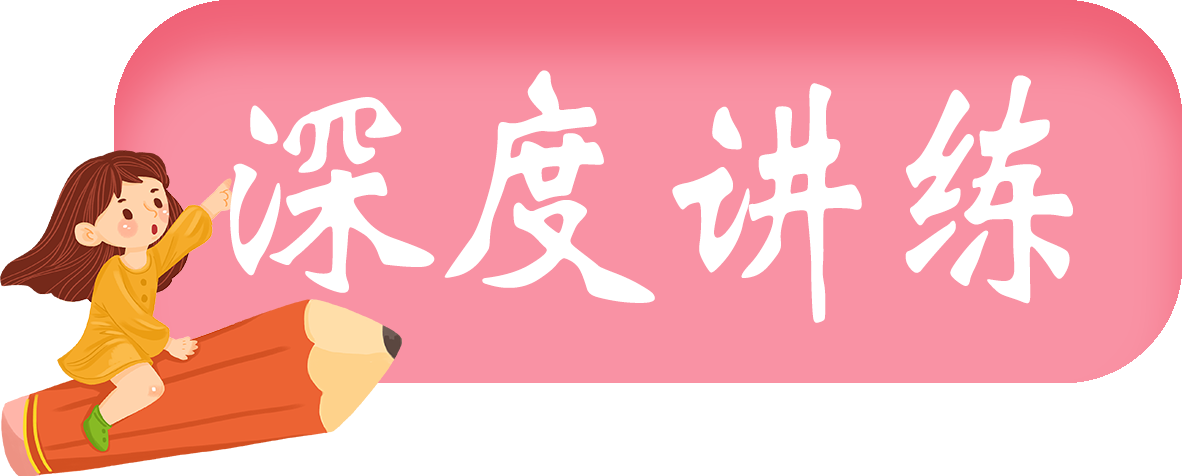 3
考点一：牛顿第一定律
【点睛】此题主要考查了几种生活中的惯性现象，惯性在生活中“无处不在”，合理的利用惯性和防止惯性带来的危害，更好的为生产生活服务。我们把物体保持原来运动状态不变的特性叫做惯性，物体的惯性有时对我们是有益的，我们要学会利用；惯性有时对我们是有害的，我们要学会防止惯性的不利影响。
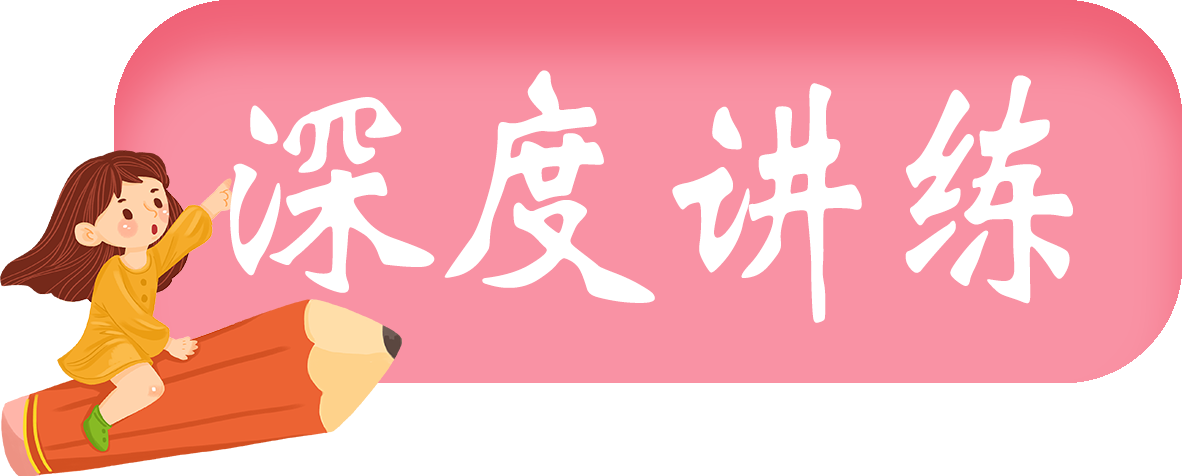 3
考点一：牛顿第一定律
【解析】A、汽车驾驶员和乘客必须系安全带是为了防止汽车突然减速时，人由于惯性而带来伤害，故A符合题意；
B、把鸡蛋放在桌子上，转动鸡蛋，离手后观察它的转动情形；如果转动顺利，则为熟蛋，如果转动不顺利，则为生蛋，这属于利用惯性，故B不符合题意；
C、跳远时助跑，即原来运动员是运动的，当其起跳后，由于惯性，会仍然保持运动状态，所以可以取得更好的成绩，属于利用惯性，故C不符合题意；
D、锤头松动时，把锤柄的一端在凳子上撞几下，即该过程中，锤头和锤柄都处于运动状态，当锤柄撞击到地面时运动停止，
而锤头由于惯性仍保持运动状态，从而使锤头套紧，属于利用惯性，故D不符合题意。
故选A。
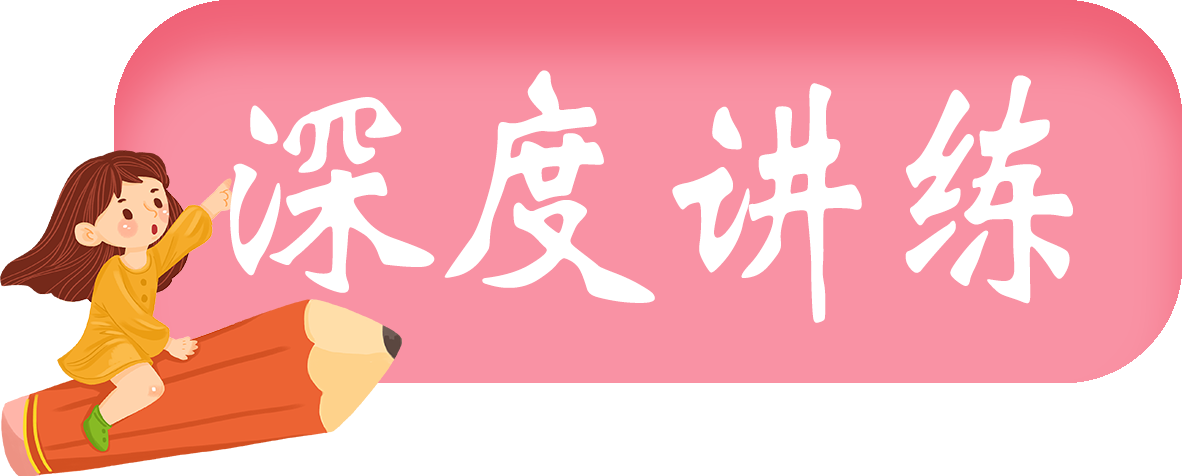 3
考点一：牛顿第一定律
3.（2019·邵阳）同学们对运动场上出现的现象进行了讨论。下列说法正确的是（  ）。
A．百米运动员冲过终点时，由于受到惯性力的作用不会立即停下来；
B．抛出去的篮球会在空中继续运动，是因为篮球具有惯性；
C．踢出去的足球在地上越滚越慢，说明物体的运动需要力来维持；
D．跳远运动员助跑起跳，是为了增大惯性
B
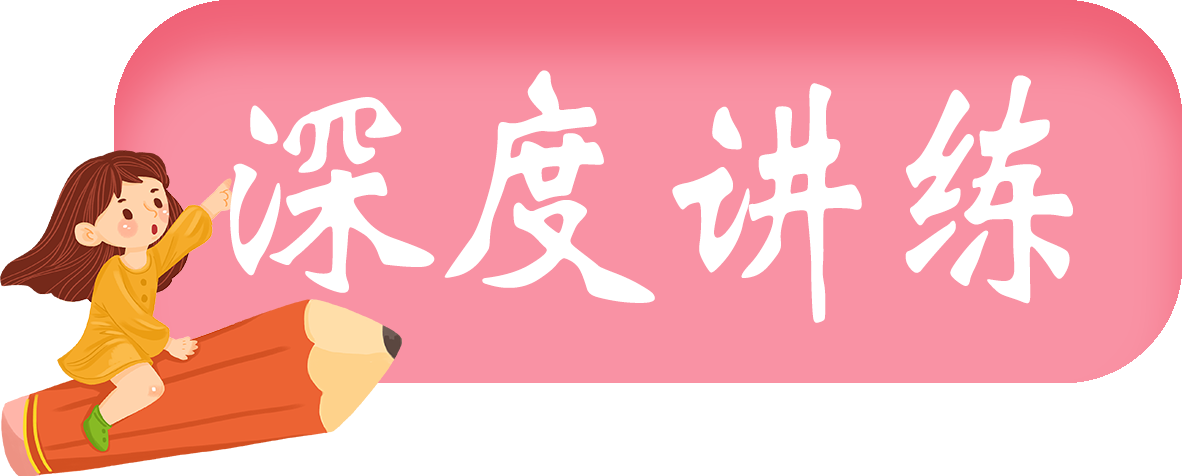 3
考点一：牛顿第一定律
【点睛】解答此题需要掌握以下几点：（1）物体保持原来运动状态不变的性质叫惯性，一切物体都有惯性，惯性是物体的一种属性，惯性大小只跟物体的质量大小有关，跟物体是否受力、是否运动、运动速度等都没有关系，质量越大，惯性越大。（2）力是改变物体运动状态的原因，不是维持物体运动的原因。
【解析】A、百米运动员冲过终点时，由于具有惯性不会立即停下来。惯性不是力，不能说受到惯性力的作用。故A错误；
B、抛出去的篮球会在空中继续运动，是因为篮球具有惯性，要保持原来的运动状态。故B正确；
C、踢出去的足球在地上越滚越慢，即说明了力是改变物体运动状态的原因，故C错误；
D、惯性的大小只与物体的质量有关，故跳远运动员助跑起跳，是利用了惯性，但不能增大惯性，故D错误。故选B。
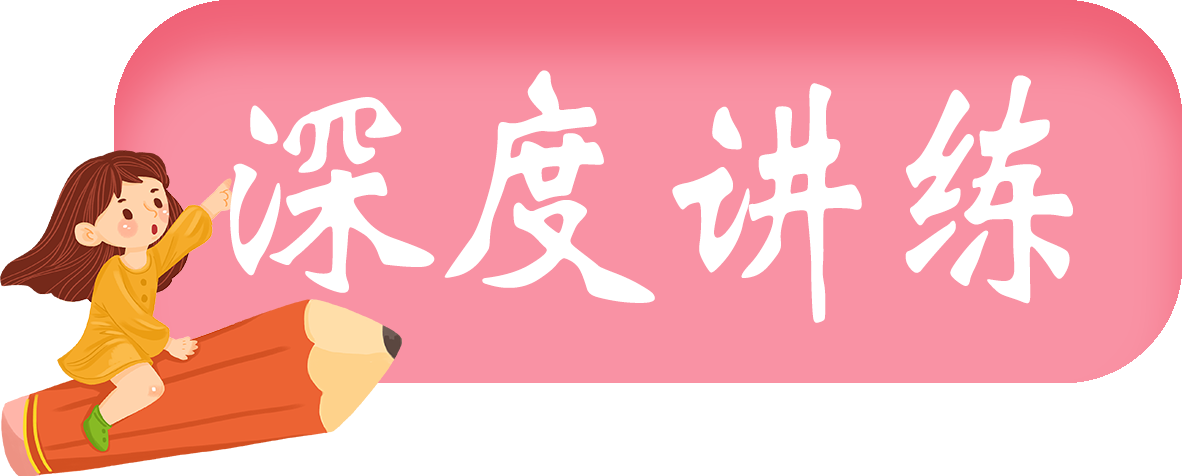 3
考点二：二力平衡
1.（2019·邵阳）一物体在水平推力作用下沿水平方向做匀速直线运动，如图所示，下列说法正确的是（  ）。
A．物体受到的重力和物体受到的摩擦力是一对平衡力；
B．物体受到的重力和物体受到的推力是一对平衡力；
C．物体对地面的压力和地面对物体的支持力是一对平衡力；
D．物体受到的重力和地面对物体的支持力是一对平衡力
D
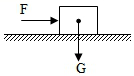 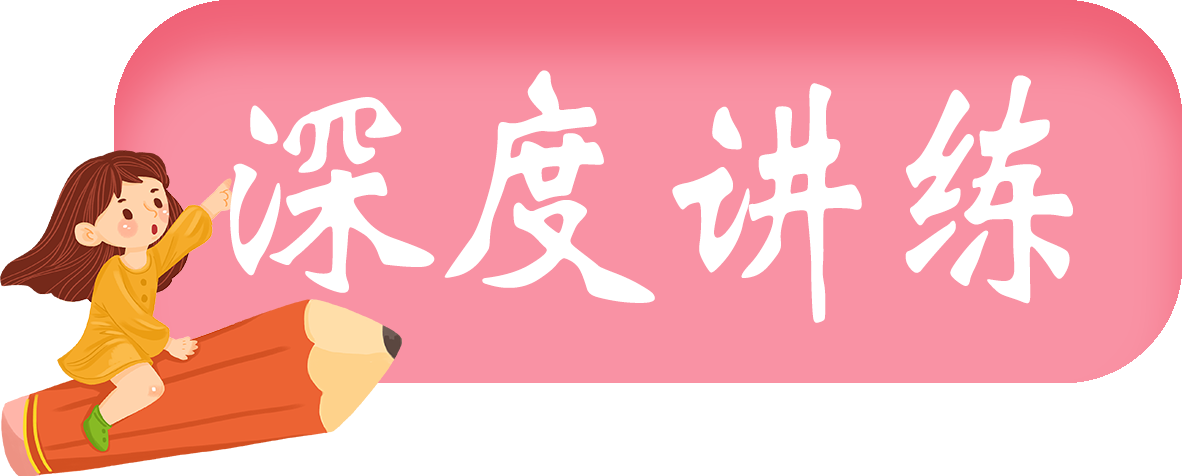 3
考点二：二力平衡
【点睛】判断平衡力要根据二力平衡的条件来分析，一对平衡力必须符合四个条件：大小相等、方向相反、作用在同一物体上、作用在同一直线上。
【解析】A、物体受到的重力和物体受到的摩擦力不在同一直线上，且大小也不一定相等，所以不是一对平衡力，故A错误；
B、物体受到的重力和物体受到的推力不在同一直线上，且大小也不一定相等，所以不是一对平衡力，故B错误；
C、物体对地面的压力和地面对物体的支持力是作用在不同物体的两个力，不是一对平衡力，故C错误；
D、物体受到的重力和地面对物体的支持力，二力的大小相等、方向相反、作用在同一物体上、作用在同一直线上，是一对平衡力，故D正确。故选D。
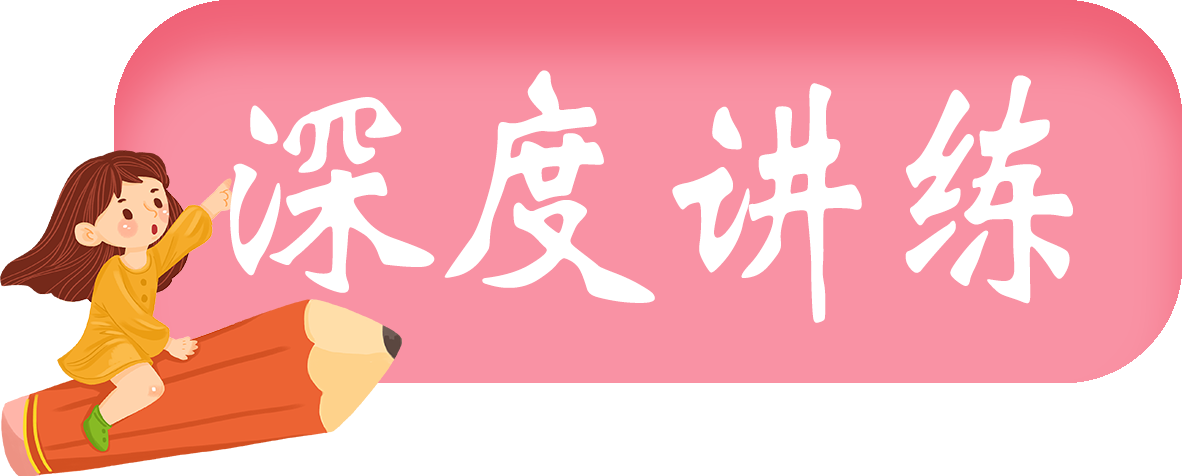 3
考点二：二力平衡
2.（2019·潍坊）如图所示，用水平推力F将质量均为m的木块A、B压在竖直墙面上保持静止，下列说法中正确的是（   ）。
BC
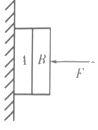 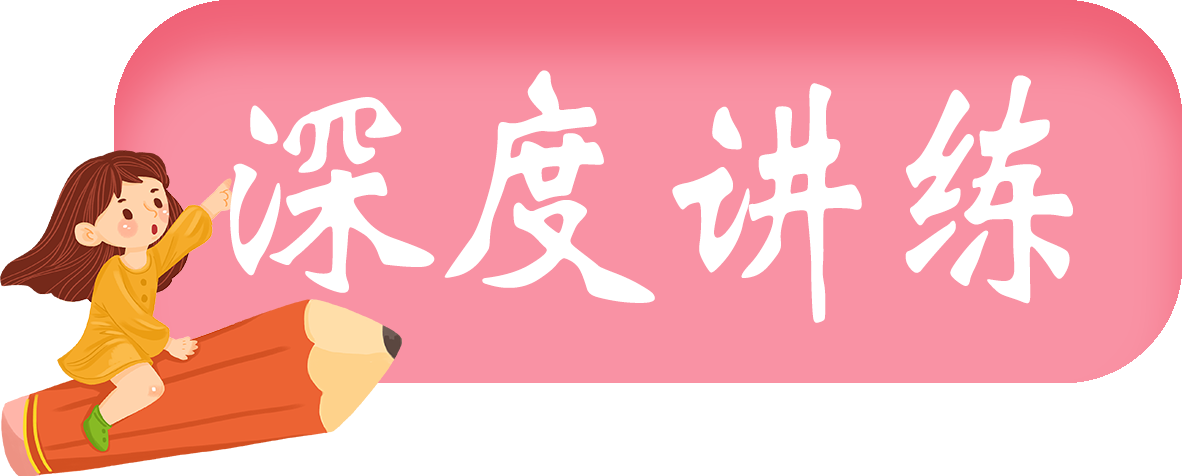 3
考点二：二力平衡
【点睛】可分别将AB看成一个整体和两个物体进行受力分析，结合二力平衡、力的作用的相互性可做出分析。
【解析】A、对B进行受力分析可知，B在竖直方向上受到重力和A对B的摩擦力，二者是一对平衡力，因此，木块B受到的摩擦力大小等于B的重力，为mg，其大小与F无关，故A错误；
B、B在竖直方向上受到重力和A对B的摩擦力，二者是一对平衡力，故木块B受到的摩擦力方向竖直向上，故B正确；
C、把AB看成一个整体，其在竖直方向上受到的重力与墙面的摩擦力是一对平衡力，故木块A受到墙面的摩擦力大小等于2mg，故C正确；
D、若增大力F，木块仍保持静止状态，重力与摩擦力仍平衡，所以木块B受到的摩擦力不变，故D错误。故选BC。
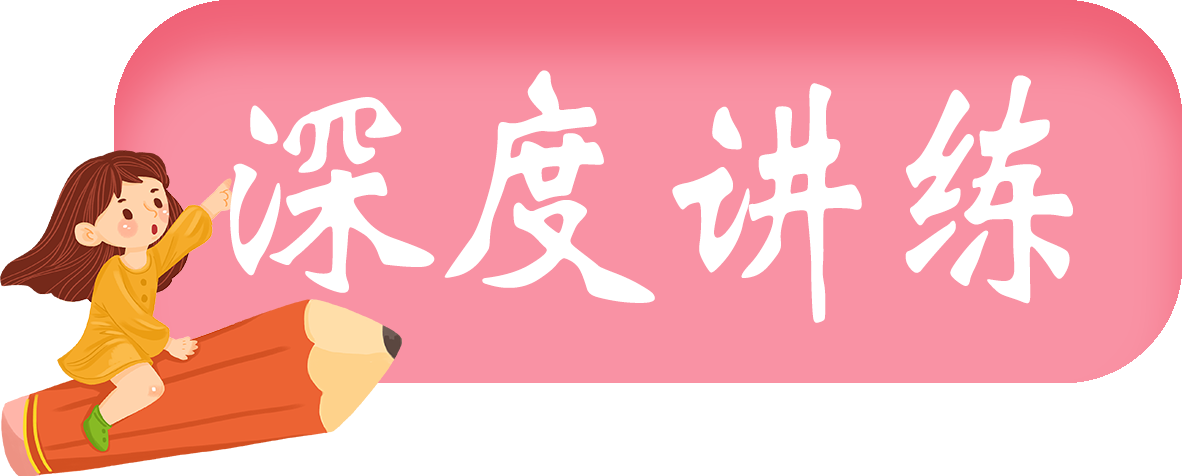 3
考点二：二力平衡
3.（2019·孝感市中考最后一模）如图是健身用的“跑步机”示意图。质量为m的健身者踩在与水平面成α角的静止皮带上，用力向后蹬皮带，可使皮带以速度v匀速向后运动。若皮带在运动的过程中受到脚的摩擦力为f，则在运动的过程中，下列说法中正确的是（　　）。 
A.f是皮带运动的阻力；        B. 人相对于“跑步机”是运动的；
C. ɑ角增大，人跑得更费力；D. 人的重力与皮带对人的支持力是一对平衡力
C
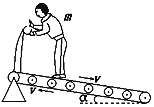 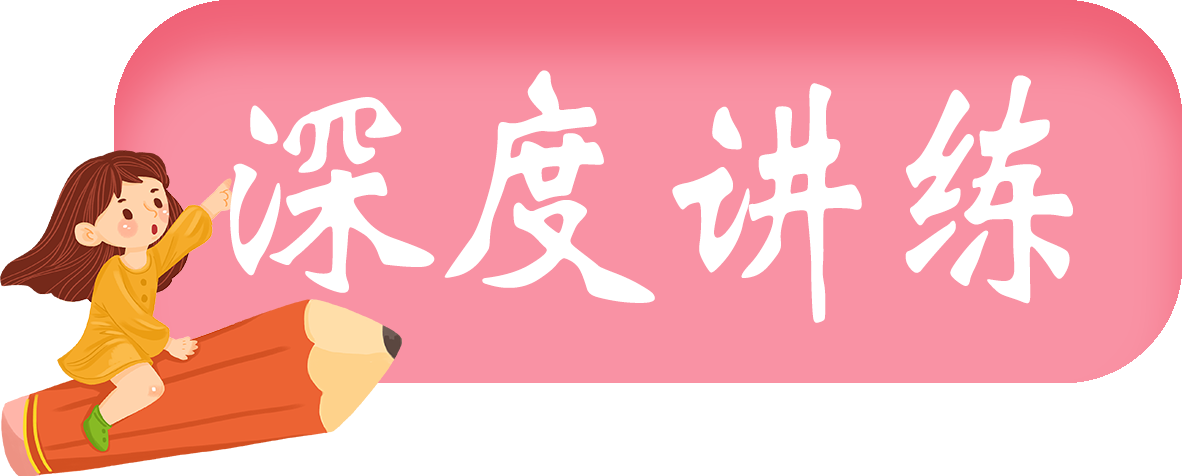 3
考点二：二力平衡
【点睛】（1）用力向后蹬皮带，脚和皮带之间产生了摩擦力，脚受到向前的摩擦力，皮带受到向后的摩擦力作用，向后的摩擦力是皮带运动的动力；（2）判断运动与静止时，要看物体相对于参照物的位置是否发生了改变；（3）根据斜面的知识可做出判断；（4）人受到的重力竖直向下，人受到皮带对人的支持力是垂直皮带向上的。两个力方向不在同一条直线上，不是平衡力。摩擦力是皮带运动的动力，自行车前进的动力也是摩擦力，这些学生不容易理解。
【解析】A、脚蹬皮带时，脚和皮带之间产生了摩擦力，皮带受到的摩擦力是皮带运动的动力，即f是皮带运动的动力，故A错误； 
B、人相对于“跑步机”整体位置没有发生改变，所以是静止的，故B错误； 
C、皮带的位置相当于斜面，在斜面的长度一定时，斜面越陡越费力，因此，ɑ角增大，人跑得会更费力，故C正确； 
D、人受到的重力竖直向下，支持力垂直皮带向上，皮带和水平面之间有夹角，所以两个力不在同一条直线上，不是平衡力。故D错误。故选C。
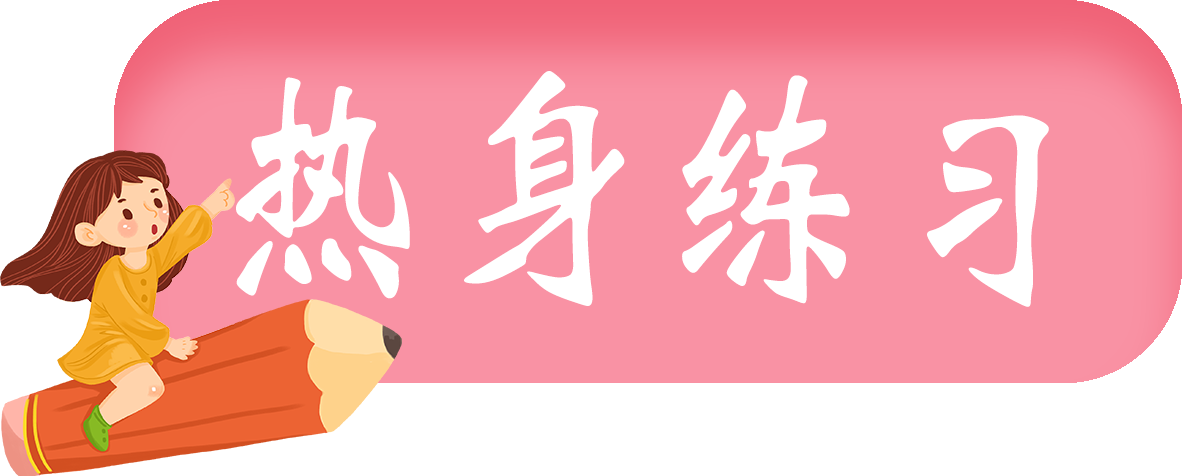 4
考点一：牛顿第一定律  惯性
1.（2018•烟台）关于惯性，以下说法正确的是（　　）。
A．百米赛跑运动员到达终点不能马上停下来，是由于运动员具有惯性；
B．汽车驾驶员和乘客需要系上安全带，是为了减小汽车行驶中人的惯性；
C．行驶中的公交车紧急刹车时，乘客会向前倾，是由于惯性力的作用；
D．高速公路严禁超速，是因为速度越大惯性越大
A
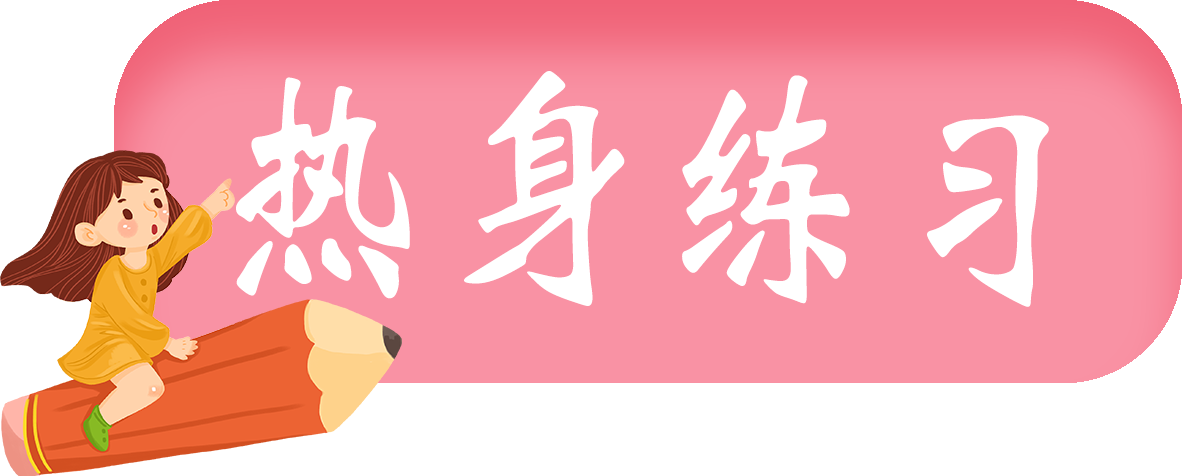 4
考点一：牛顿第一定律  惯性
2.（2017·德州）随着人们生活水平的提高，小汽车已经进入普通百姓家庭，下列关于小汽车的说法正确的是（ ）。
A．汽车在水平公路上静止时，汽车对地面的压力和地面对汽车的支持力是一对平衡力；
B．汽车在水平公路上高速行驶时，汽车对地面的压力小于汽车的重力；
C．汽车在水平公路上匀速直线行驶时，所受牵引力与阻力是一对相互作用力；
D．使用安全带和安全气囊是为了减小惯性
B
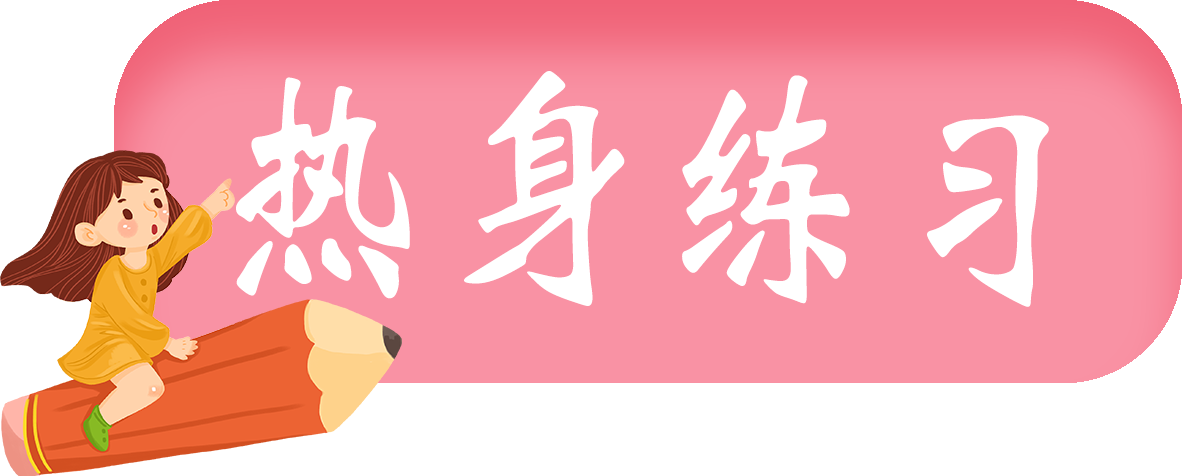 4
考点一：牛顿第一定律  惯性
3.（2019·武威）关于运动和力的关系，下列说法正确的是（  ）。
A.子弹从枪膛射出后能继续前进是因为子弹受到惯性作用；
B.小张沿水平方向用力推课桌没推动，则他的推力小于课桌受到的摩擦力；
C.茶杯静止在水平桌面上，茶杯受到的重力和桌面对茶杯的支持力是一对平衡力；
D.乒乓球运动员用球拍击球，球拍的作用力只能改变球的运动状态
C
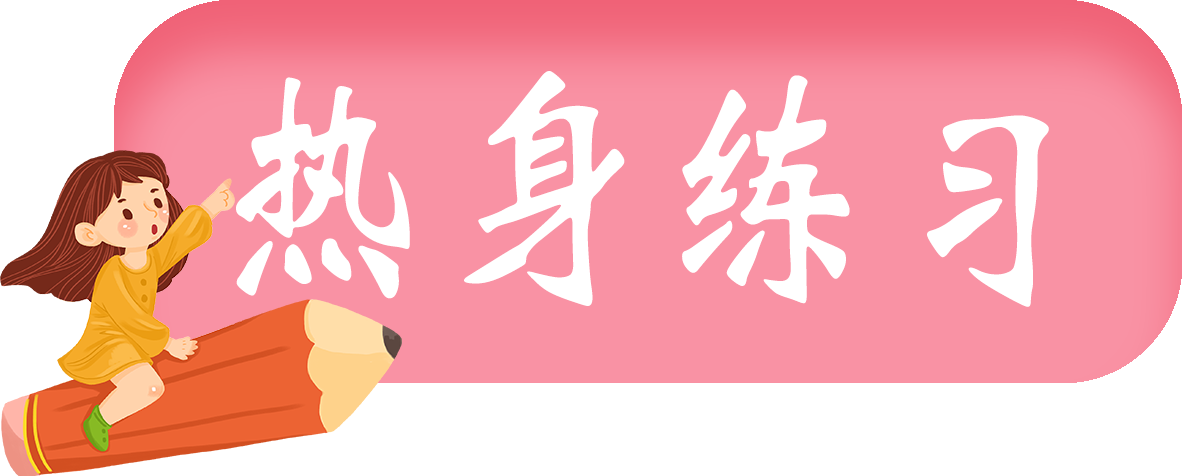 4
考点一：牛顿第一定律  惯性
4.（2019·贵港）—个重50N的箱子放在水平地面上，受到10N的水平推力，箱子恰好做匀速直线运动，这时箱子受到的摩擦力________（选填“大于”、“等于”或“小于”）10N；当水平推力增大到18N时，箱子所受合力的大小为________N。
等于
8
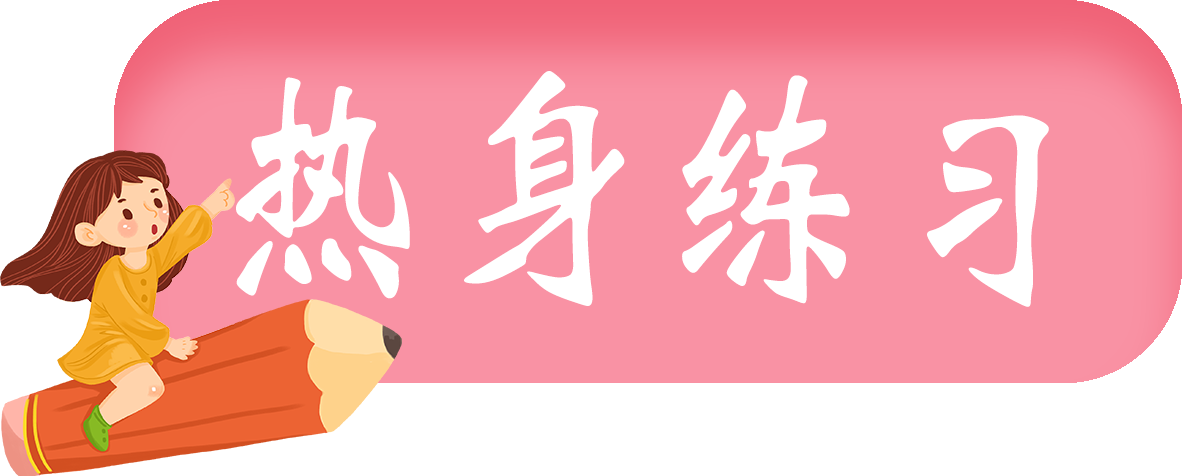 4
考点一：牛顿第一定律  惯性
5.（2019·菏泽）公共汽车紧急刹车时，乘客从座位上向前冲的原因是（  ）。
C
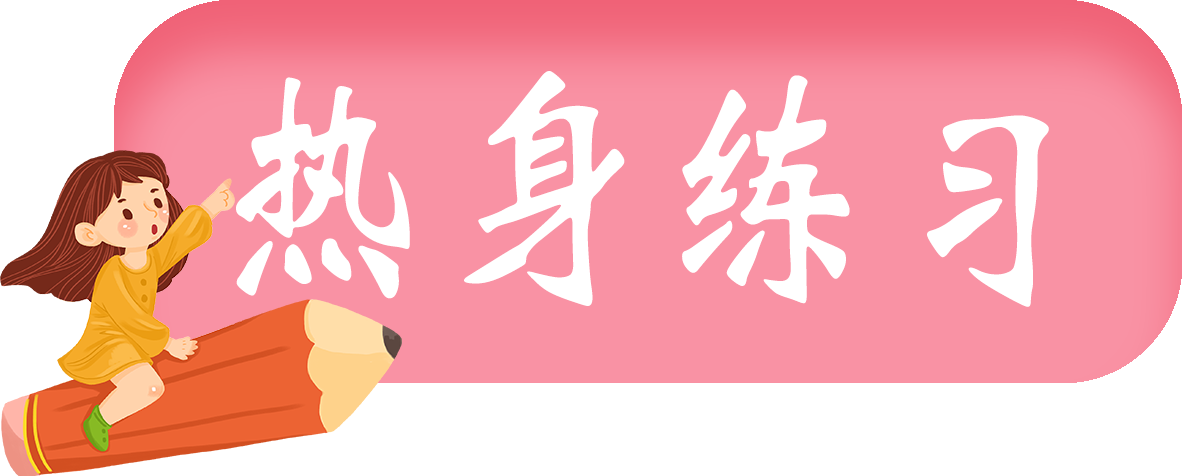 4
考点二：二力平衡
1.（2019·邵阳）一物体在水平推力作用下沿水平方向做匀速直线运动，如图所示，下列说法正确的是（  ）。
A．物体受到的重力和物体受到的摩擦力是一对平衡力；
B．物体受到的重力和物体受到的推力是一对平衡力；
C．物体对地面的压力和地面对物体的支持力是一对平衡力；
D．物体受到的重力和地面对物体的支持力是一对平衡力
D
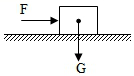 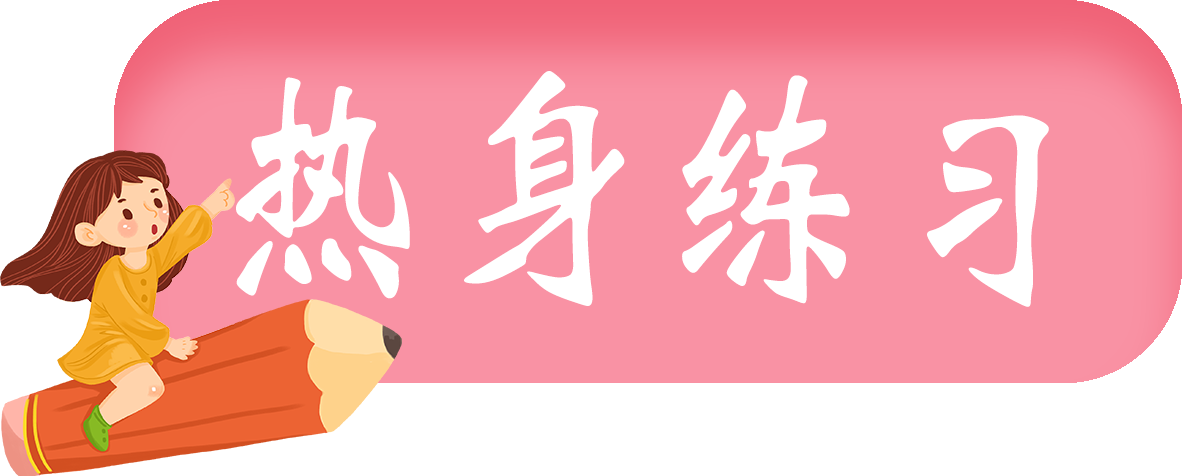 4
考点二：二力平衡
2.（2019·益阳）在野外用滑轮组拉越野车脱困时的情景如图所示，有关力的分析正确的是（  ）。
C
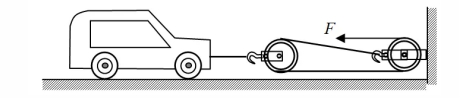 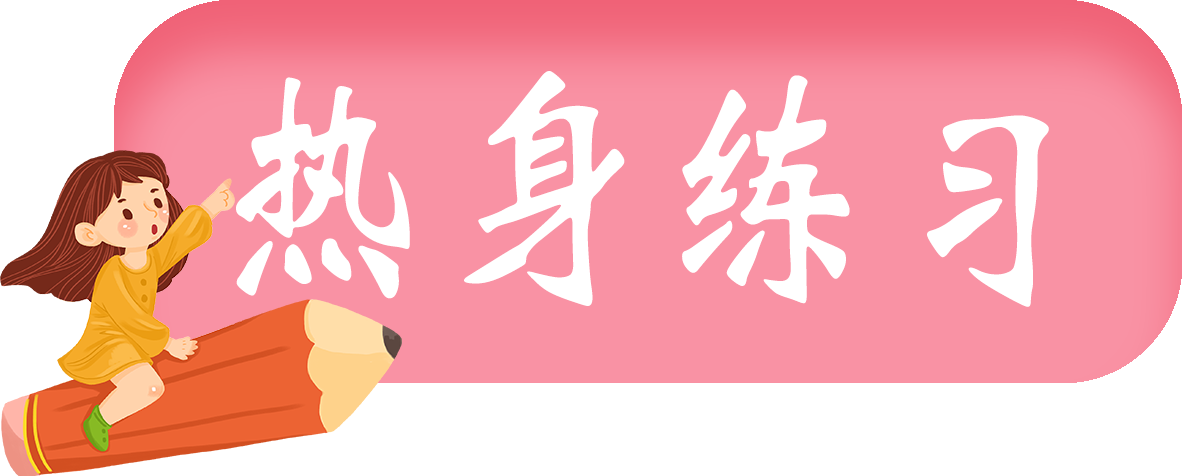 4
考点二：二力平衡
3．（2019·潍坊）如图所示，用水平推力F将质量均为m的木块A、B压在竖直墙面上保持静止，下列说法中正确的是（  ）。
BC
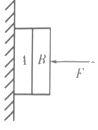 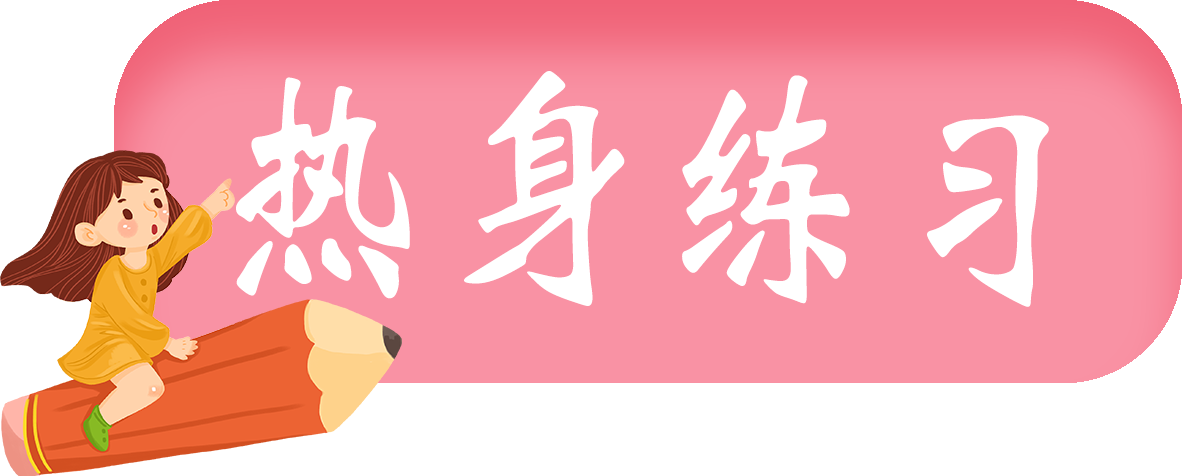 4
考点二：二力平衡
4．（2019·苏州）如图所示，一氢气球用细绳系在玩具车上，静置于广场的光滑水平地面上，当有匀速的风沿水平方向向右吹来，气球和玩具车在风力作用下向前运动，说明力能改变物体的               ；玩具车在向右运动的过程中______（选填“可能”或“不可能”）被风吹离地面；一段时间后玩具车匀速前进，此时细绳              （选填“向左倾斜”、“向右倾斜”或“保持竖直”）。
运动状态
不可能
保持竖直
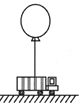 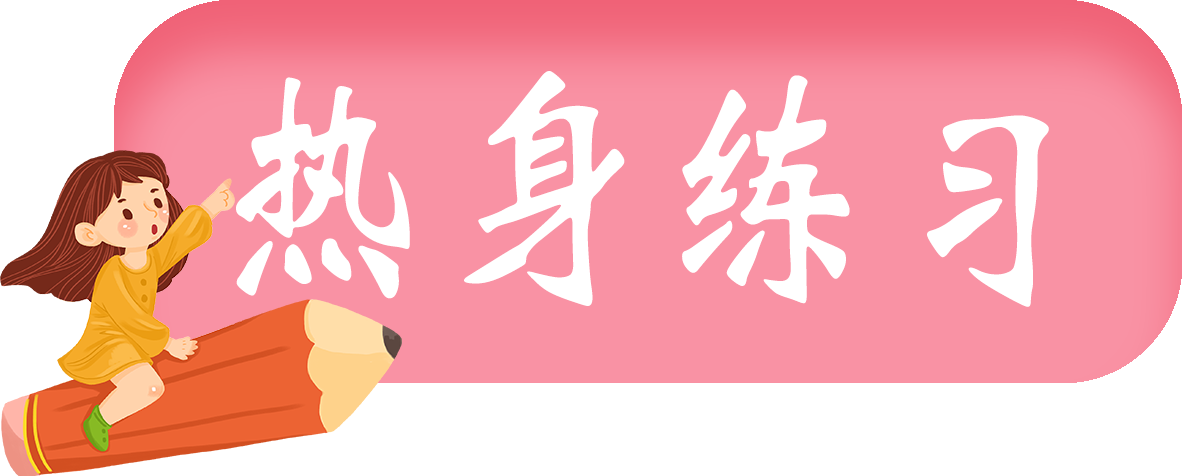 4
考点二：二力平衡
5．（2018·增城区初中毕业生综合测试）如图所示，水平桌面上静置一个木块，现以水平向右大小为的力推木块，对木块受力后可能产生的状态及原因有以下解释：
①若木块保持静止不动，是因为的大小比木块受到水平方向的阻力小；
②若木块由静止变运动，是因为的大小等于木块水平方向受到的阻力。
关于以上说法，下列选项正确的是（    ）。
A．①②都对		B．①正确，②不正确
C．①不正确，②正确	D．①②都错
D
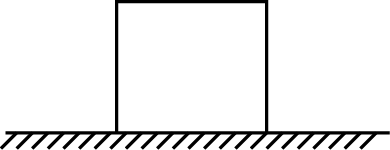